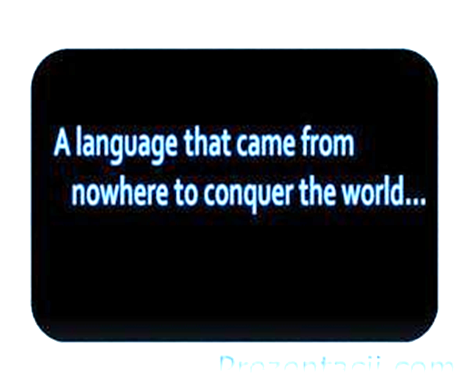 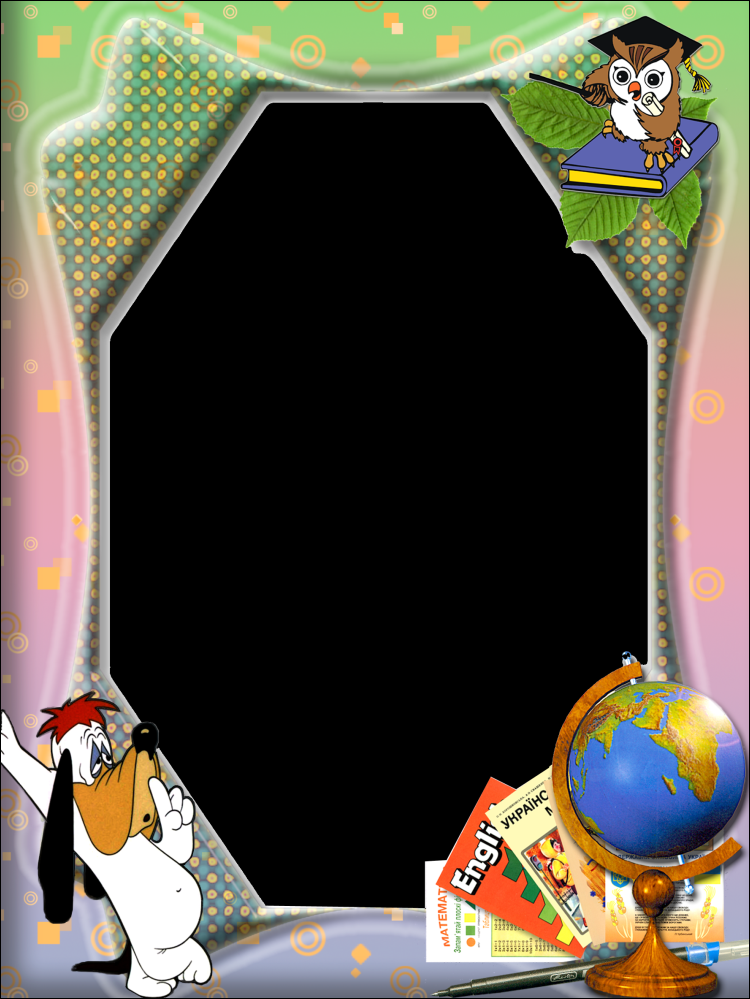 It’s fun to learn English!
It’s fun 
to learn 
English!
It
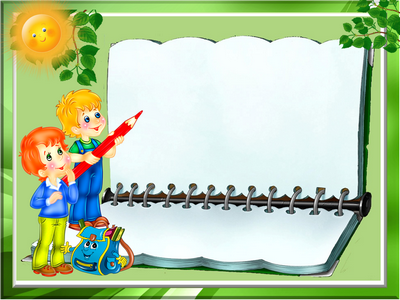 Invisible wordsЦель: нарисовать в воздухе загаданное слово. Задача 

остальных игроков – угадать слово
Invisible wordsЦель: нарисовать в воздухе загаданное слово. Задача остальных игроков – угадать слово
Who knows more?
“Sport”
“Food”
“Clothes”
“Animal”
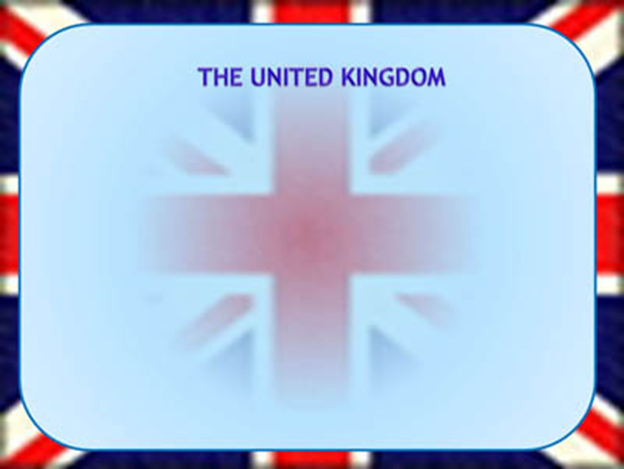 Captains
 competition
The king would sing, about a ring 
that would go ding.

Black bug bit a big black bear.
 But where is the big black bear that 
the big black bug bit?

The thirty-three thieves thought 
 that they thrilled the
 throne throughout Thursday
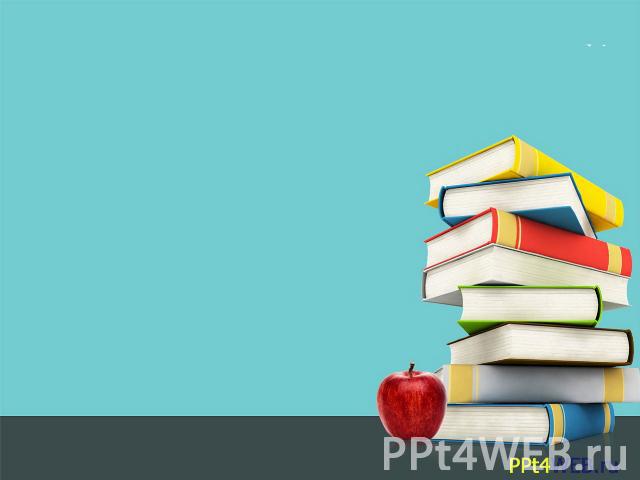 Twelve twins twirled twelve twigs.

If a white chalk chalks on 
a black blackboard,Will a black chalk 
chalk on a white blackboard?
 
Betty and Bob brought back
 blue balloons
 from the big bazaar.
Who speaks
 better?
Creative Task
Home
 task
Thanks for your 
attention!
Good bye!